Cancer Care Delivery: Where are we headed?
Anne M Ireland, MSN, RN, AOCN, CENP
Clinical Director, Solid Tumor Program
City of Hope, Duarte, CA
The compelling story
>1.6 million new cases of cancer diagnosed in 2016
600,000 Americans died of cancer in 2016 (the majority of these being >65) 

Medical expenditures for cancer in the year 2020 are projected to reach at least $158 billion (in 2010 dollars) –an increase of 27 percent over 2010.
Oncology Care model (OCM)
A bundled payment program established under the Center for Medicare and Medicaid Services Innovation Center (CMMI) as a component of the Affordable Care Act (ACA)


Part of the Obama administration’s commitment to shift 50% of FFS payments to value-based care by the end of 2018

The bundled payment model includes the following characteristics:
Condition specific
Includes nearly all services providers to patients (“episode”)
Episode begins with a trigger event
Total payments during an episode must fall below a threshold in order for a provider to receive savings
Oncology Care Model (OCM)
Focuses on episodes of cancer care that include chemotherapy
Goals are to utilize aligned financial incentives to improve: 
Care Coordination
Appropriateness of Care
Access for beneficiaries undergoing chemotherapy
Financial incentives encourage participating practices to work collaboratively with other providers to address the complex care needs of patients receiving chemotherapy and encourage the use of services that improve health outcomes
Ocm overview
Episode-based
Payment model targets chemotherapy and related care during a 6-month period that begins with receipt of chemotherapy treatment
Emphasizes practice transformation
Physician practices are required to implement “practice redesign activities” to improve the quality of care they deliver
Multi-payer model
Includes Medicare fee-for-service and other payers working in tandem to leverage the opportunity to transform care for oncology patients across the practice’s population
Timeline: July 1, 2016-June 30, 2021
Practice redesign activities
Provide Enhanced Services
Provide OCM Beneficiaries with 24/7 access to an appropriate clinician who has real-time access to the Practice’s medical records
Provide the core functions of patient navigation to OCM Beneficiaries 
Document a care plan for each OCM Beneficiary that contains the 13 components in the Institute of Medicine Care Management Plan
Treat OCM Beneficiaries with therapies that are consistent with nationally recognized clinical guidelines
Practice redesign activities (cont’d)
Use certified electronic health record technology (CEHRT) 
OCM Practices must use CEHRT in a manner sufficient to meet the requirements of an “eligible alternative payment entity” under the MACRA rule implementing the Quality Payment Program.
Utilize data for continuous quality improvement
Practices must collect and report clinical and quality data to the Innovation Center. In addition, the Innovation Center will provide participating practices with feedback reports for practices to use to continuously improve OCM patient care management.
Ocm practices
Nearly 200 oncology practices are participating in OCM.

OCM Practices:–Medicare-enrolled physician groups identified by a single Taxpayer Identification Number (TIN) 
Composed of one or more physicians who treat Medicare beneficiaries diagnosed with cancer
Cover urban, suburban and rural areas 
Range in size from solo oncologists to large practices with hundreds of providers
Ocm payers
16 commercial insurers including regional and national organizations

Goal is to provide aligned financial support and quality measurement across a practice’s patient population, in order to facilitate whole practice change

CMS and the payers will convene regularly to share lessons learned on engaging in alternative payment model work that supports oncology practice transformation
Ocm-ffs episode definition
Types of cancer
•OCM-FFS includes nearly all cancer types 

Episode initiation
Episodes initiate when a beneficiary receives a qualifying chemotherapy drug
The list of qualifying chemotherapy drugs that trigger OCM-FFS episodes includes endocrine therapies but excludes topical formulations of drugs

Included services 
All Medicare A and B services that Medicare FFS beneficiaries receive during the episode 
Certain Part D expenditures are also included: the Low Income Cost Sharing Subsidy (LICS) amount and 80 percent of the Gross Drug Cost above the Catastrophic (GDCA) threshold

Episode duration
OCM-FFS episodes extend six months after a beneficiary’s triggering chemotherapy claim
Beneficiaries may initiate multiple episodes during the five-year model
Ocm-ffs risk arrangement options
One-Sided
OCM practices are NOT responsible for Medicare expenditures that exceed the target price
Medicare discount = 4%
OCM practices in one-sided risk are in a MIPS APM
Must qualify for performance-based payment by mid-2019 to remain in one-sided risk
Two-Sided
OCM practices are responsible for Medicare expenditures that exceed target price
Option to take two-sided risk begins in 2017
Medicare discount = 2.75%
OCM practices in two-sided risk that meet the QP threshold are in an Advanced APM
ocm-ffs quality measures
Monitoring and evaluation
Monitoring aims to assess participants’ compliance, understand use of model funding, and promote the safety of the beneficiaries and the integrity of model. Monitoring data sources may include:
Claims data;
Practice-reported quality measure and clinical data;
Medical records;
Patient surveys and patient feedback;
Interviews with OCM Beneficiaries and their caregivers;
Site visits;
Documentation requests, including responses to surveys and questionnaires.

Evaluation: CMS’s independent evaluation contractor is employing a non-randomized research design using matched comparison groups to detect changes in utilization, costs, and quality that can be attributed to the model
Caring for Seriously Ill Patients and Implementing Better Symptom Management
Caring for seriously ill patients
25% of all Medicare dollars are spent on treatment during the final year of life
33% of the final-year expenditures is squeezed into the last month of life
80% of spending is for hospital-based treatment, much of it in ICUs
25% of all hospice patients get enrolled 3 days prior to death
Better Symptom Management
Laura Panattoni, MD, Fred Hutchison’s Cancer Research 
Analyzed 1,581 patients with solid tumor cancers in Washington state
53% of ED visits categorized as potentially preventable due to cancer-related symptoms
27% of ED visits has a pain diagnosis, followed by fever and dyspnea (6% each)
OCM includes risk-adjusted ED utilization and hospitalization as performance metrics 
CMS is proposing a new quality metric – the Admissions and Emergency Dept Visit for Patients receiving Outpatient Chemotherapy Measure – to go into effect 2020
Better Advanced illness management (AIM) – Sutter health
$13 million grant from the CMMI
Focused on providing advanced care planning for patients with advanced chronic illnesses
Home based care by skilled staff
Proactive management of pain and suffering
Patient, family and caregiver education about disease process, prognosis and options for care, including hospice
Frank discussions about what patient wants as disease progresses
Clear documentation across the system
Attention to caregiver needs/burden
Sutter’s report
AIM saved $5,700 per patient in the final month of like and served more than 16,000 patients

High level of patient/family satisfaction



Source: Giving Seriously Ill Patients More Choices About their Care. 
Harvard Business Review, May 23, 2017.
Inter-professional Care Coordination of the Complex Patient
A City of Hope Program to improve care coordination for our patients and their families
The Real Challenge
People diagnosed with cancer are faced with
a life-threatening diagnosis 
numerous treatment choices 
variable levels of severity of short-and long-term toxicities across many months to years

People diagnosed with cancer always worry their cancer will come back someday
The Obvious Need
People diagnosed with cancer need someone to help them navigate through the complexity of their care
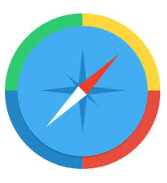 The Nursing Intervention
“The oncology nurse functions as a patient coordinator and collaborates with other health care team members to provide high-quality interdisciplinary care. The nurse acts as a patient navigator and advocates for and assists patients and families to gain information, ensuring informed consent for treatment decisions and promoting maximal patient autonomy.” 
				



Source: Brant, J. M. & Wickham, R. (Eds.) (2013). Statement on the Scope and Standards of Oncology Nursing Practice: Generalist and Advanced Practice. Pittsburgh, PA: Oncology Nursing Society
The Reality
Nursing has not consistently demonstrated our role in care coordination 
Patients’ care is increasingly fragmented between care providers in multiple organizations
We (Nursing) have to do better
City of Hope Approach
Disease-based Care Teams
	- Urology
	- GI/Colorectal
	- Neuro
	- Melanoma
	- Pulmonary
	- Head and Neck
	- Breast/GYN
	- Pediatric Sarcoma
Role clarification in ambulatory setting
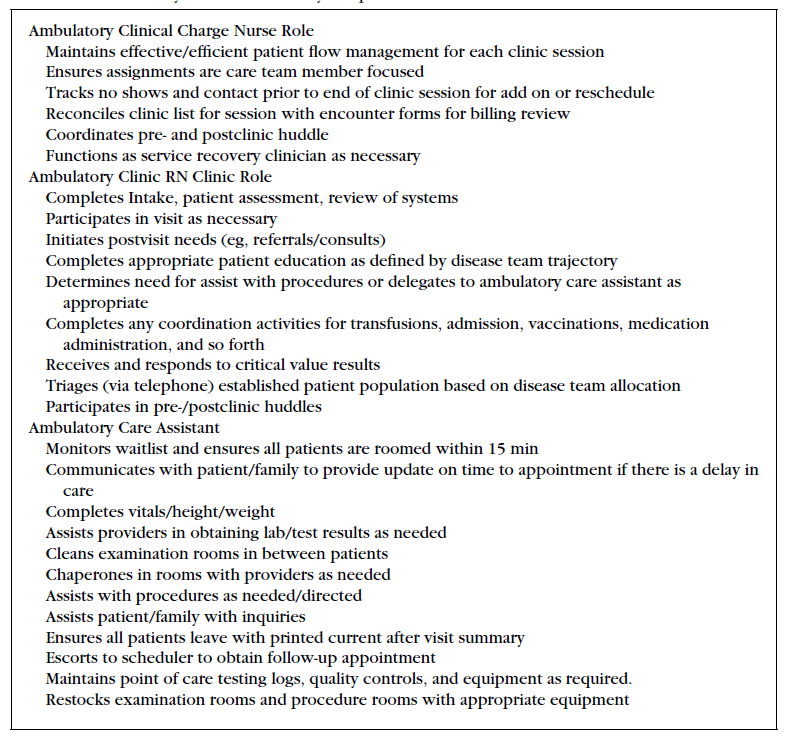 NURSE CARE COORDINATOR- Key Responsibilities
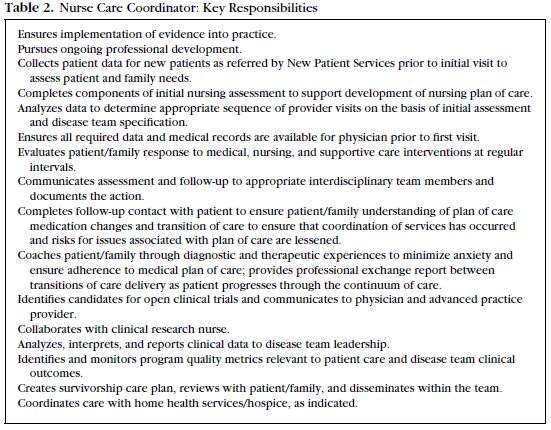 NCC ORIentation/competencies
Disease-specific education
ELNEC (End-of-Life Nursing Education Consortium)
CARES Model 
COMFORT Communication Model
Pain Resource Nurse Training 
CITI Human Subjects Research Training
ONS Chemotherapy/Biotherapy Course
OCN Certification
[Speaker Notes: CARES – Bonnie Freeman

C – comfort
A – aireway
R – restlessness
E – emotional
S – selfcare 

COMFORT – Elaine Wittenberg, PhD 
Communication – narrative clinical practice
Orientation and Opportunity – health and cultural literacy
Mindful presence – presence in practice
Family – presence of family 
Openings – transitions in care
Relating – patient and family needs
Team – teamwork


CITI = Collaborative Institutional Training Initiative – Human Subjects Training course]
Staffing Model
Interdisciplinary Team members
Varies based on the disease team and patient population needs:
Clinic Nurse
Clinic MA
Nurse Care Coordinator
Clinical Research Nurse 
Case Manager 
Nurse Practitioner
Attending Physician
Social Worker
Psychologist/Psychiatrist
Chaplin


Pain/Palliative Care Specialist
Financial Counselor
Occupational Therapist/Physical Therapist
Speech Language Pathologist
Pharmacist
Lay Navigator
Interpreter
Interdisciplinary team Processes
Weekly team meetings
Daily huddles
End of Clinic Debriefs
Interdisciplinary Team challenges
Physical Space limitations
Lack of understanding of roles/capabilities
Clinical Handoffs
Lack of integrated care planning
Progress Report
# patients served in first year = approx. 2500

Average active patient caseload per NCC = 40
Progress Report
Role delineation is illustrating the need for 
MORE nurses in Nurse Care Coordinator role 

Consider retitling of roles 
Clinic RN  Nurse Coordinator
Nurse Care Coordinator  Oncology Nurse Navigator
Outcomes
Patient Satisfaction
Care Coordination
Provider Satisfaction
Unplanned Readmission
Length of Stay
Patient Satisfaction: Breast, Gynecology, Plastics
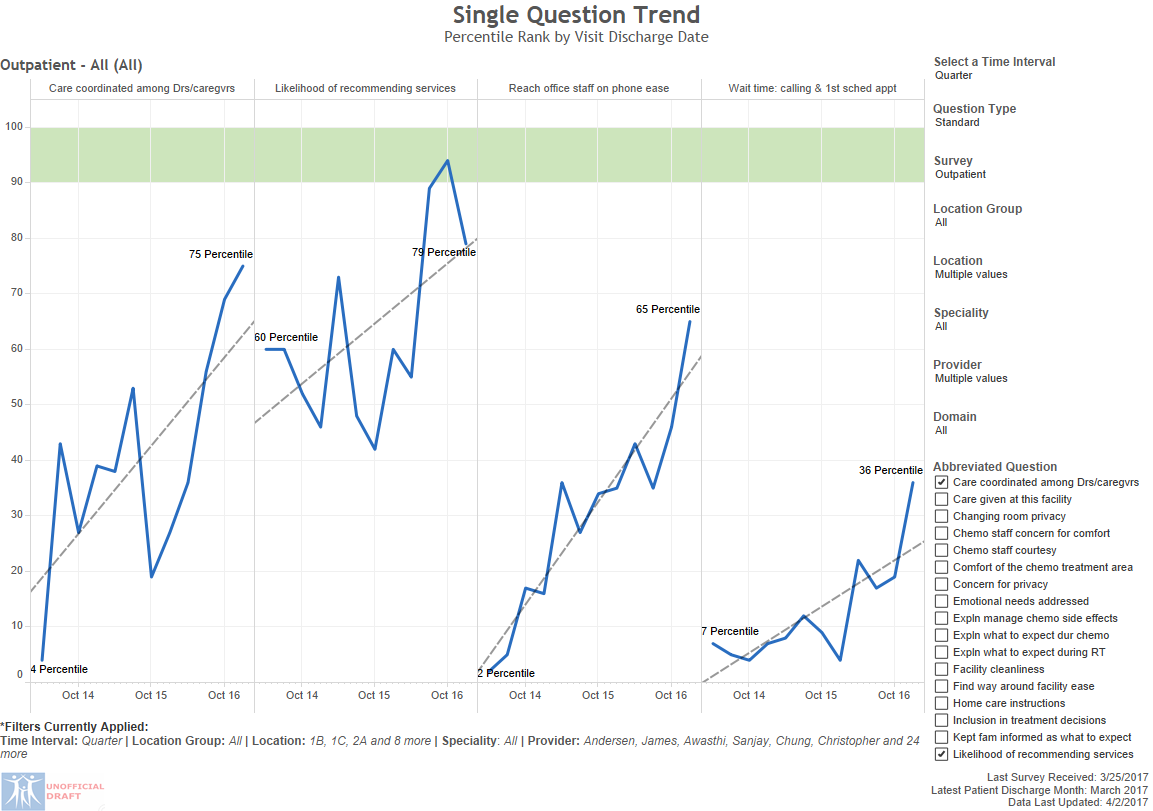 [Speaker Notes: Other projects: 
Chemo teaching for Breast med onc- >85% compliance, 56 chemo ed appts to date, scores trending up.
Care model work- team assignments and meetings
Avoid ETC admissions
Tracking call backs
Program implementation- scalp cooling]
Patient Satisfaction - GU
“Care Coordination”
“Likelihood to Recommend”
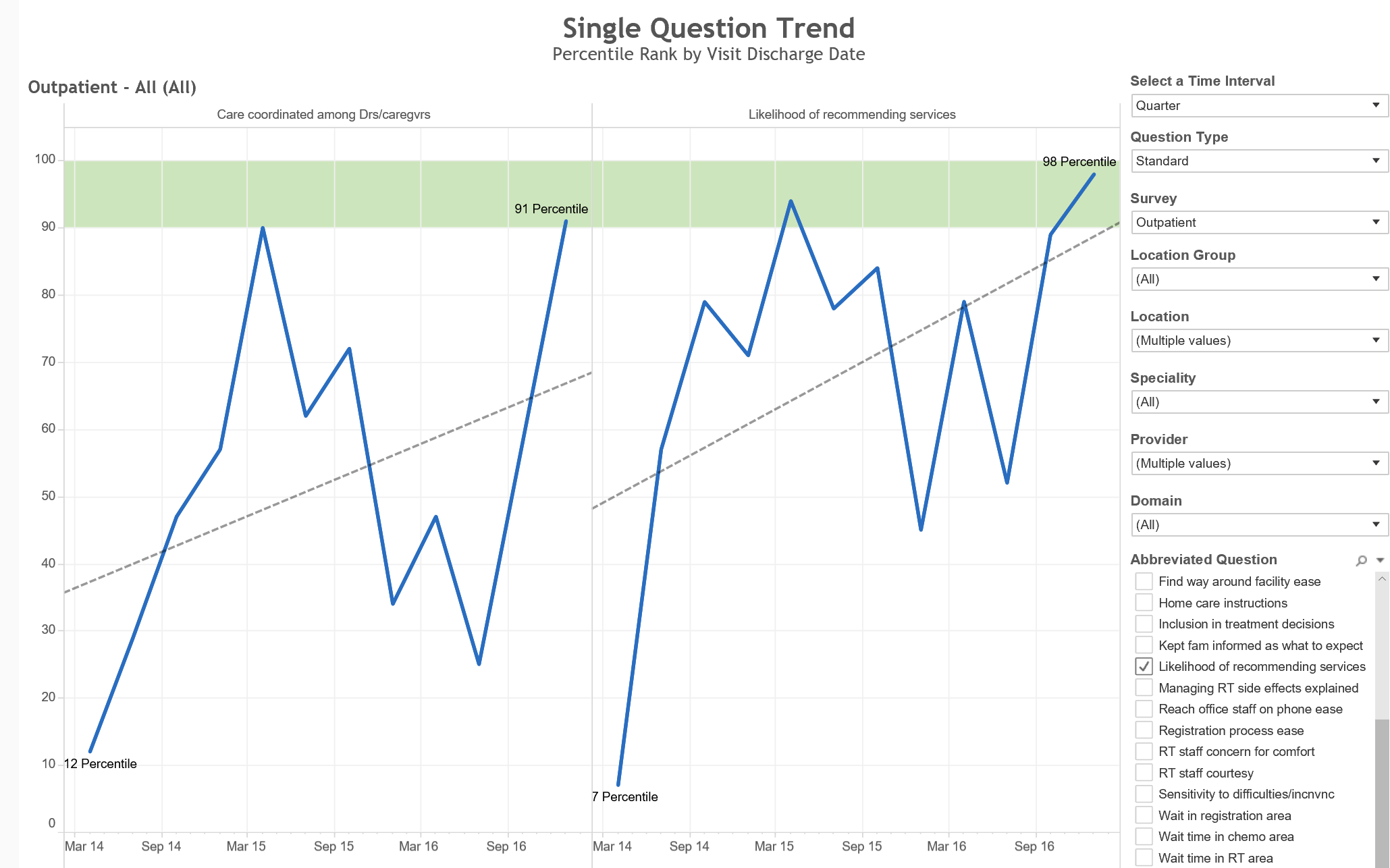 b
98th
91st
Provider satisfaction
“I know my team and they know me”
“My patients feel supported throughout the process”
Improved education/support reduces patient phone calls as they know what to expect 
Phone calls are managed quickly 
Team assist in transitions between treatment modalities
Team facilitates timely and better planning for Survivorship transition
Unplanned readmissions
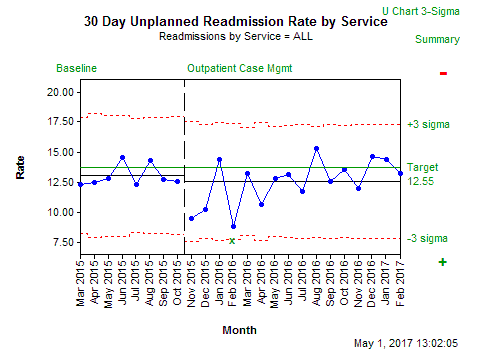 Unplanned readmissions
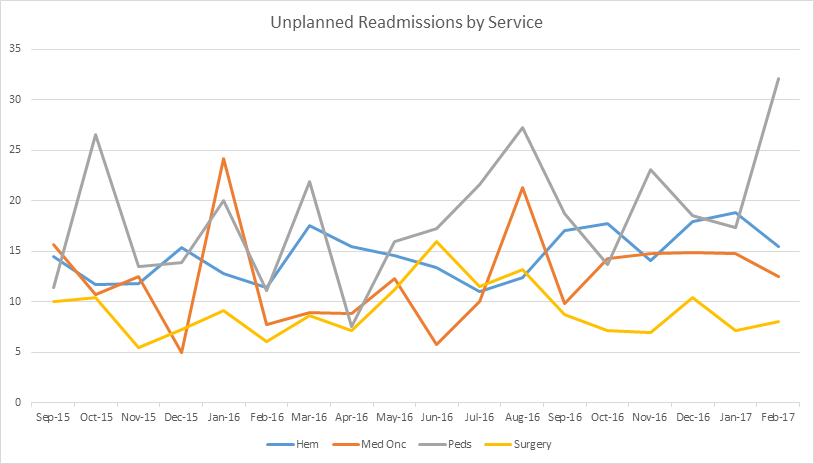 LENgth of stay
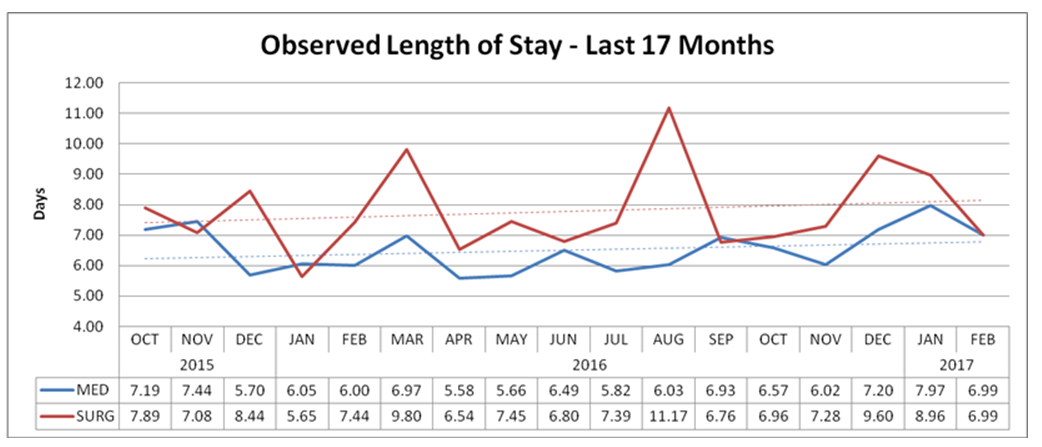 What is the future of the ONN Role?
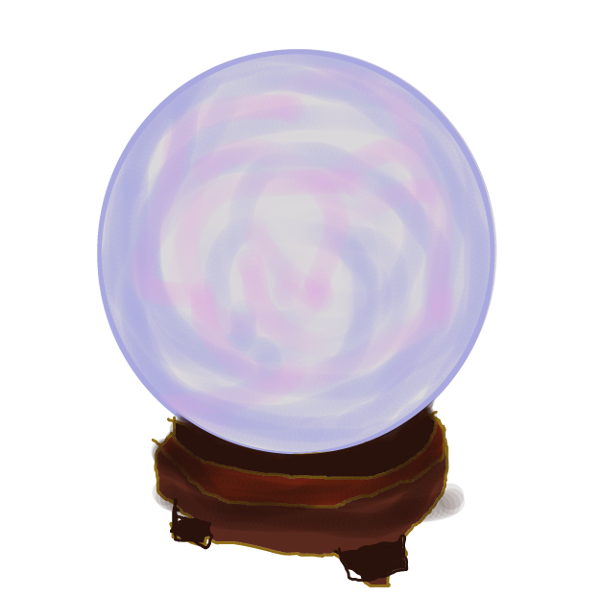 Oncology Nurse Navigation
Results of the ONS/ONCC 2016 Role Delineation Study 

“The ONN role is evolving, and more was learned about its key tasks…however, the role delineation study did not find an adequate difference in the knowledge required by the ONN and the clinical or staff nurse to support the need for a separate ONN certification” 

Lubejko et al. (2017). Oncology Nurse Navigation: Results of the 2016 role delineation study. CJON, 21 (1), 43-50
Top Tasks of the ONN
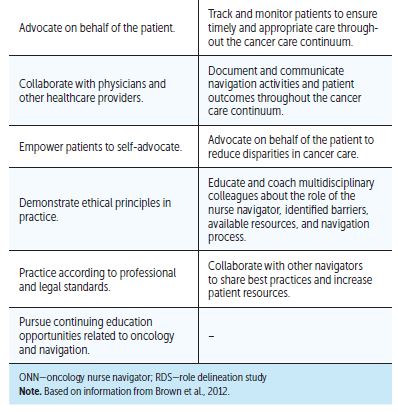 Source: Lubejko et al. (2017). Oncology Nurse Navigation: Results of the 2016 role delineation study. CJON, 21 (1), 43-50
Future Considerations
Survivorship
Home Health 
Oral Chemotherapy Monitoring 
eHealth
Interdisciplinary education/experiential opportunities
Resources
ONS Oncology Nurse Navigator Toolkit
Helping Patients Navigate Financial Issues
ONN Job Responsibilities & Requirements
2017 ONN Competencies

Blaseg, K.D., Daugherty, P., & Gamblin, K.A. (2014). Oncology Nurse Navigation – delivering patient-centered care across the continuum. Pittsburgh, PA: Oncology Nursing Society
Thank you!
aireland@coh.org